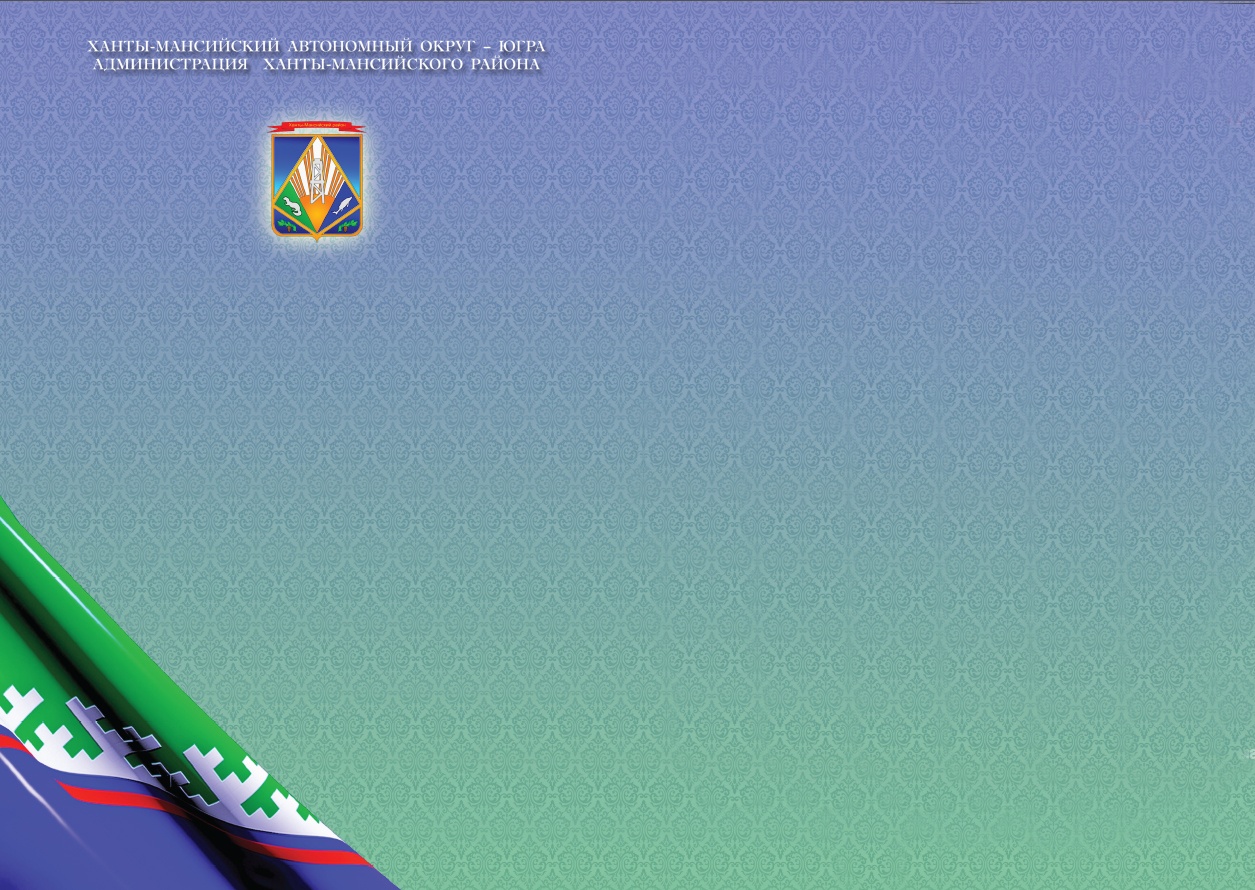 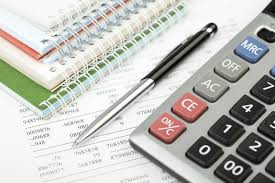 Отчёт 
об исполнении бюджета Ханты-Мансийского района за 2023 год
Правовые основания для подготовки проведения публичных слушаний об отчете об исполнении бюджета Ханты-Мансийского района за 2023 год
Статьи 12, 42 Устава Ханты-Мансийского района принятого решением Думы Ханты-Мансийского района от 25.05.2005 № 372
Статья 28 Федерального закона от 06.10.2003 N 131-ФЗ "Об общих принципах организации местного самоуправления в Российской Федерации"
Решение Думы Ханты-Мансийского района от 16.02.2024 № 427 «Об утверждении Порядка организации и проведения публичных слушаний на территории 
Ханты-Мансийского района»
Основные показатели развития экономики района
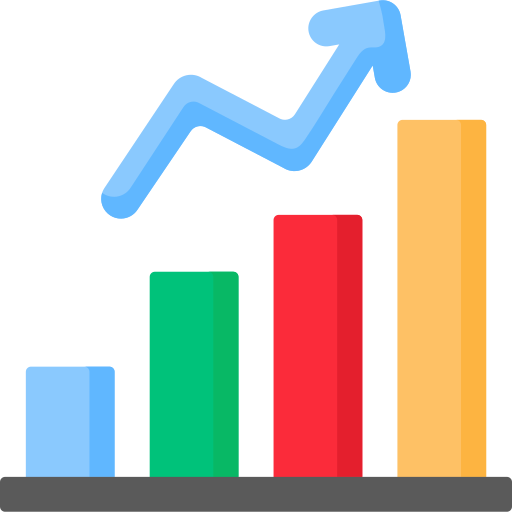 * Оценка администрации Ханты-Мансийского района
Исполнение консолидированного бюджета Ханты-Мансийского района                 по видам бюджетов и основным параметрам 
за 2022 - 2023 годы
тыс. рублей
Параметры бюджета Ханты-Мансийского района на 2023 год
Изменение утвержденных параметров бюджета Ханты-Мансийского района в 2023 году, (тыс. руб.)
тыс. рублей
Меры, направленные в 2023 году на исполнение плана мероприятий по росту доходов  
и оптимизации расходов бюджета Ханты-Мансийского района
Структура доходной части бюджета Ханты-Мансийского района в 2023 г., (тыс. руб.)
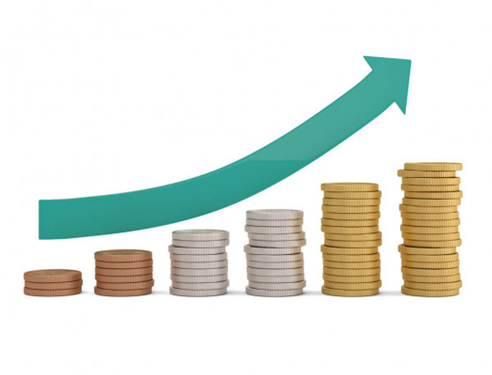 Основные показатели
 исполнения налоговых и неналоговых доходов бюджета Ханты-Мансийского района за 2020-2023 годы,  тыс. рублей
Структура налоговых доходов бюджета Ханты-Мансийского района в 2023 г., (тыс. руб.)
Исполнение доходной части  (налоговые доходы) бюджета Ханты-Мансийского района за 2023 год.
Структура неналоговых доходов  бюджета Ханты-Мансийского района в 2023 г.
Исполнение доходной части (неналоговые доходы) бюджета Ханты-Мансийского района,
 за 2023 год
Структура безвозмездных поступлений бюджета Ханты-Мансийского района в 2023 г.
Исполнение доходной части  бюджета Ханты-Мансийского района за 2023 год (безвозмездные поступления)
Исполнение расходов по разделам классификации расходов за 2023 год
Структура исполнения расходов по разделам классификации расходов  
в 2023 году, %
Исполнение  расходов на реализацию муниципальных программ за 2023 год, 
в тыс. рублей
Сведения о реализуемых в отчетном финансовом году муниципальных программах и достигнутых показателях в разрезе муниципальных программ в увязке с объемами бюджетных расходов, направленных на их достижение, тыс. руб.
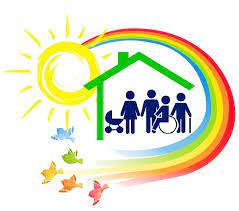 Средства, направленные на государственную поддержку 
семьи и детей Ханты-Мансийского района в 2023 году
2 982 793,5 тыс. рублей
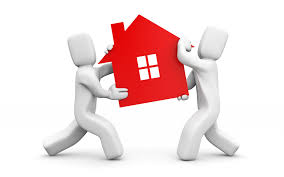 в сфере
обеспечения жильём
452 641,7
тыс. рублей
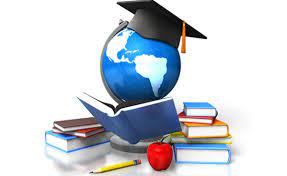 в сфере       образования, культуры и спорта
2 461 833,5
тыс. рублей
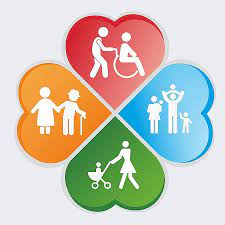 в сфере
социальной поддержки
68 318,3
тыс. рублей
Информация о достижении целевого показателя среднемесячной заработной платы отдельных категорий работников в 2023 году
рублей
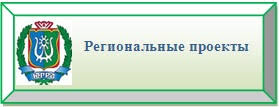 Реализация региональных проектов в Ханты-Мансийском районе в 2023 году
тыс. рублей
Бюджет муниципального образования
Региональный бюджет
Федеральный бюджет
Наименование федерального, регионального проекта
Расходы всего, в том числе:
3 402,9
1 061,7
Региональный проект «Формирование комфортной городской среды»
1 660,6
680,6
360,2
5,9
230,3
Региональный проект «Патриотическое воспитание граждан Российской Федерации»
596,4
814,1
70,3
520,4
Региональный проект 
«Успех каждого ребенка»
1 404,8
88,4
795,3
Региональный проект «Создание условий для легкого старта и комфортного ведения бизнеса»
883,7
0,0
687,4
0,0
6 186,8
6 874,2
Региональный проект «Акселерация субъектов малого и среднего предпринимательства»
Реализация регионального проекта «Формирование комфортной городской среды» в рамках национального проекта «Жилье и городская среда»  в 2023 году
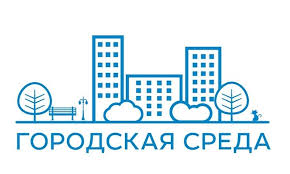 Благоустройство общественных территорий
Благоустройство лыжероллерной трассы «Спорт – это здоровье» (беседки, зрительская трибуна, пейнтбольная площадка, площадка Workout, фотозона) в п.Горноправдинск
3 402,9 тыс. руб.
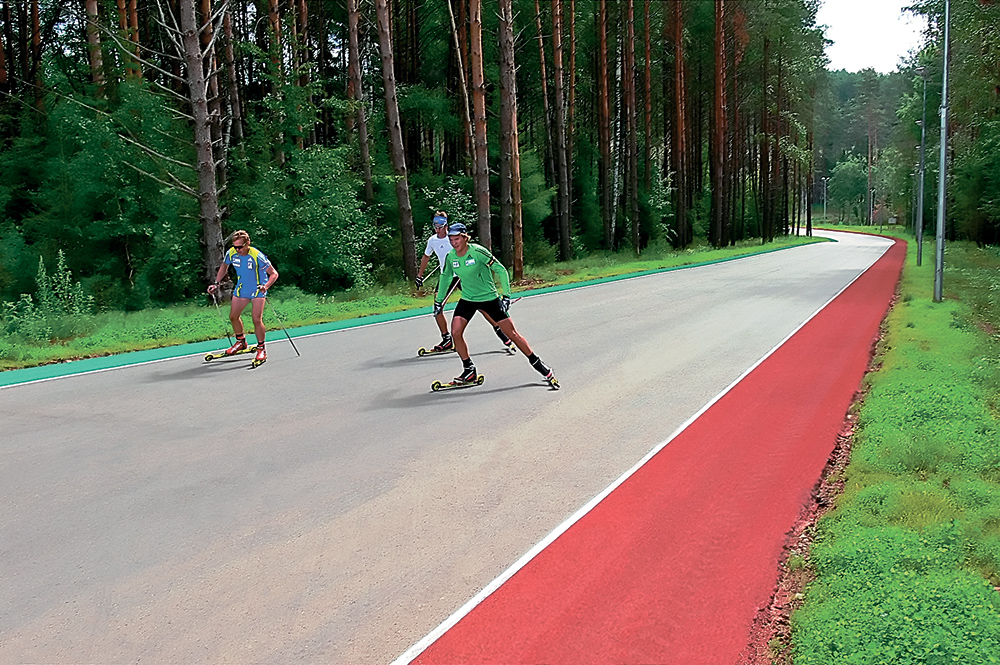 Реализация региональных проектов в рамках национального проекта «Образование» в 2023 году
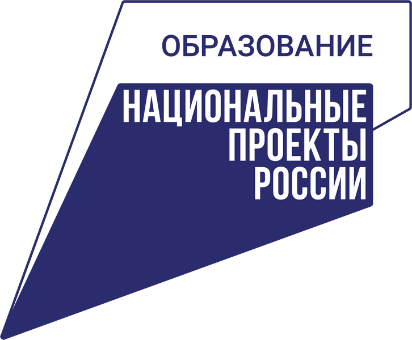 ПАТРИОТИЧЕСКОЕ ВОСПИТАНИЕ ГРАЖДАН РОССИЙСКОЙ ФЕДЕРАЦИИ
УСПЕХ КАЖДОГО РЕБЕНКА
Реализация регионального проекта «Акселерация субъектов малого предпринимательства» в рамках национального  проекта «Малое и среднее предпринимательство и поддержка индивидуальной предпринимательской инициативы» в 2023 году
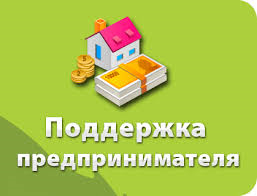 Предоставлена финансовая поддержка 33 субъектам малого и среднего предпринимательства на возмещение части затрат
по аренде (субаренде) нежилых помещений 
2 субъектам на сумму 322,0 тыс. руб.
по приобретению и  доставке кормов для сельскохозяйственных животных 
10 субъектам на сумму 
2 293,8 тыс. руб.
по оплате коммунальных услуг нежилых помещений 
7 субъектам на сумму 1 124,1 тыс. руб.
по приобретению и доставке муки для производства хлеба и хлебобулочных изделий 7 субъектам на общую сумму 
2 019,1 тыс. руб.
по обязательной сертификации произведенной продукции  
1 субъекту на сумму 22,5 тыс. руб.
по приобретению оборудования (основных средств) и лицензионных программных продуктов 
6 субъектам на общую сумму 
1 092,7 тыс. руб.
Реализация регионального проекта «Создание условий для легкого старта и комфортного ведения бизнеса» в рамках национального  проекта «Малое и среднее предпринимательство и поддержка индивидуальной предпринимательской инициативы» в 2023 году
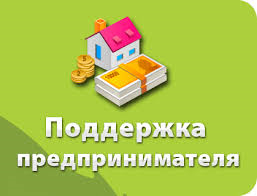 Предоставлена финансовая поддержка 5 субъектам малого и среднего предпринимательства на возмещение части затрат
на строительные материалы при проведение ремонтных работ в нежилых помещениях, выполняемые при подготовке помещений к эксплуатации 1 субъекту на сумму 
213,0 тыс. руб.
по аренде нежилых помещений 
4 субъектам
 на сумму 670,7 тыс. руб.
Инициативные проекты по благоустройству сельских поселений
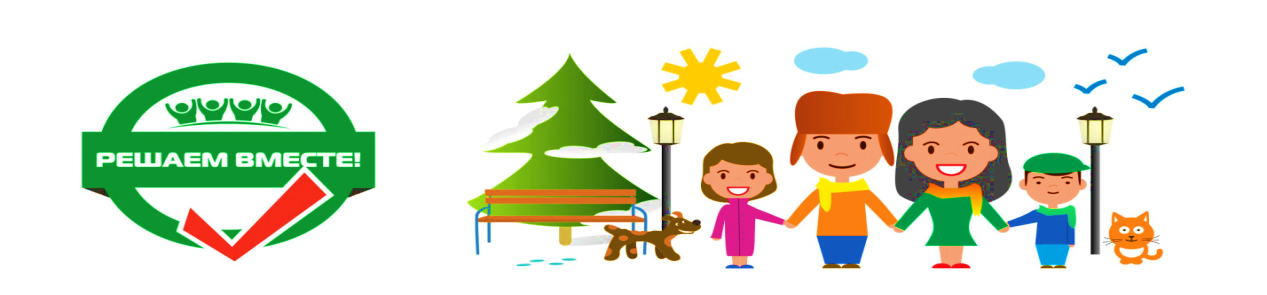 Инициативное бюджетирование в Ханты-Мансийском районе в 2023 году
Победители регионального конкурса
Капитальные вложения в объекты муниципальной собственности в 2023 году
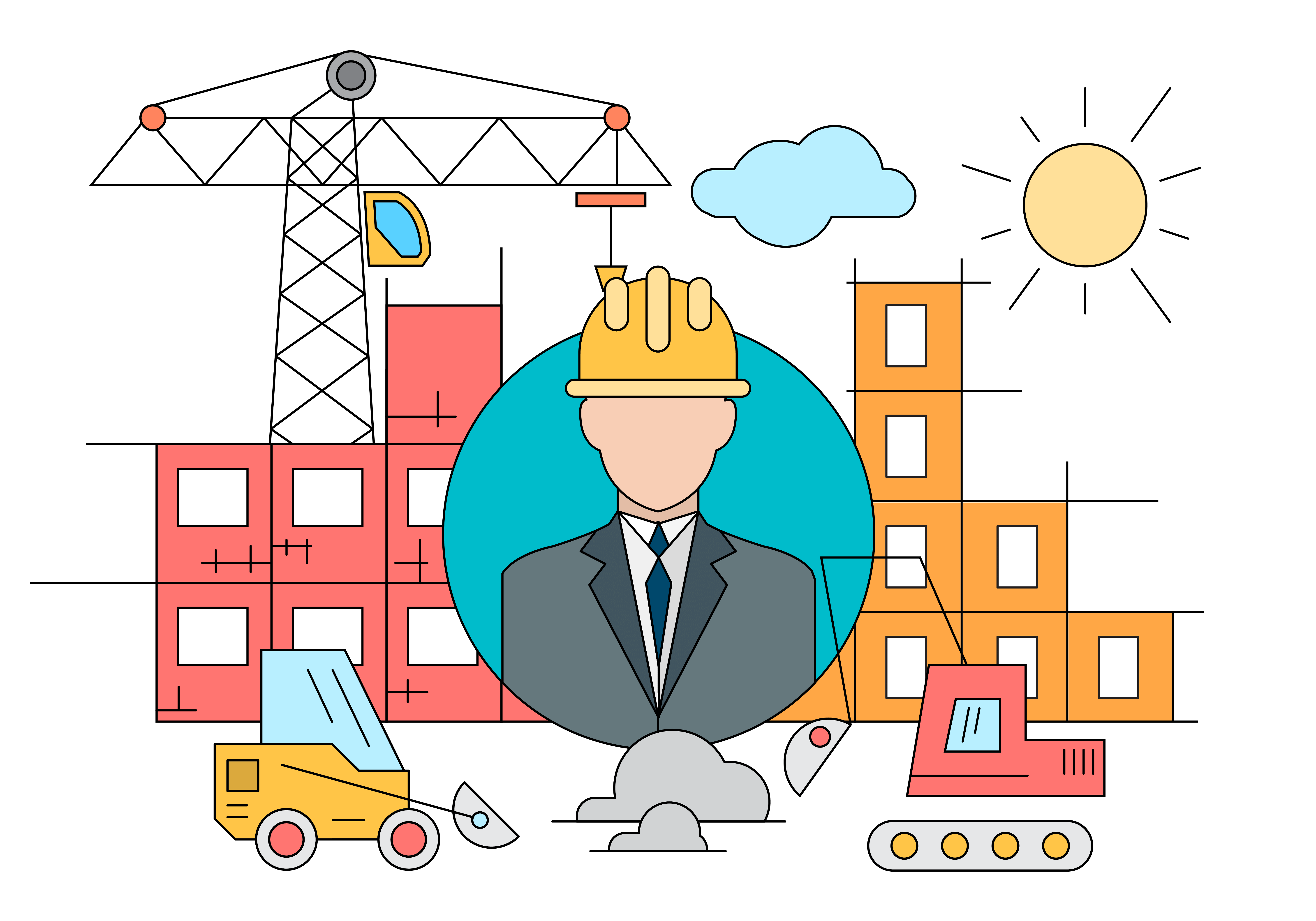 Всего расходы на строительство                                264 465,2 тыс. рублей
Образование 
228,0 тыс. рублей
Культура 
210 713,9 тыс. рублей
Национальная безопасность и правоохранительная деятельность 
3 948,8 тыс. рублей
Национальная экономика
16 682,8 тыс. рублей
Жилищно-коммунальное хозяйство                           32 891,7 тыс. рублей
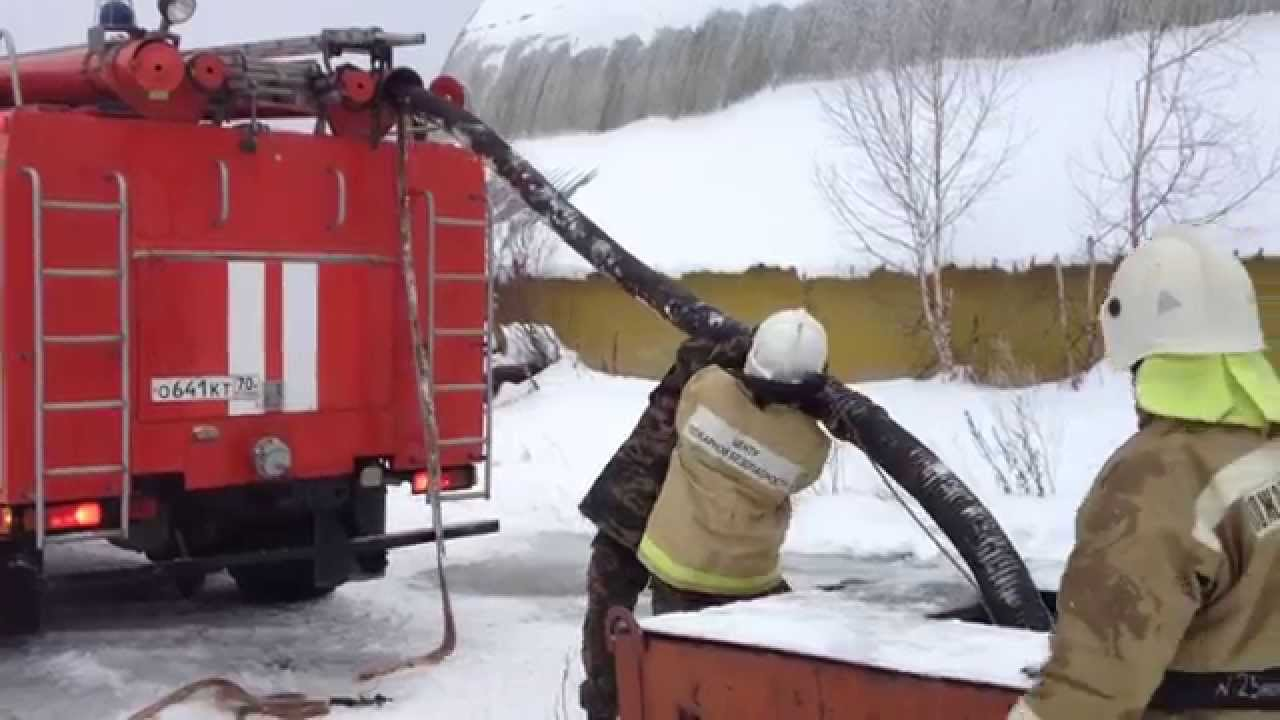 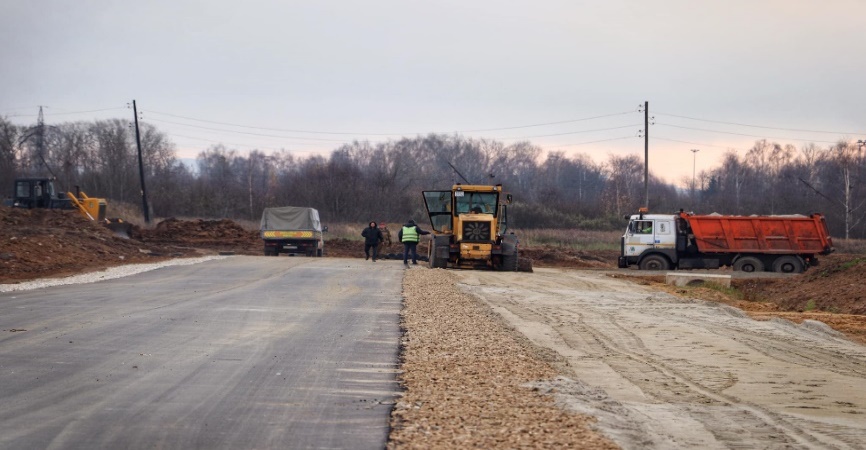 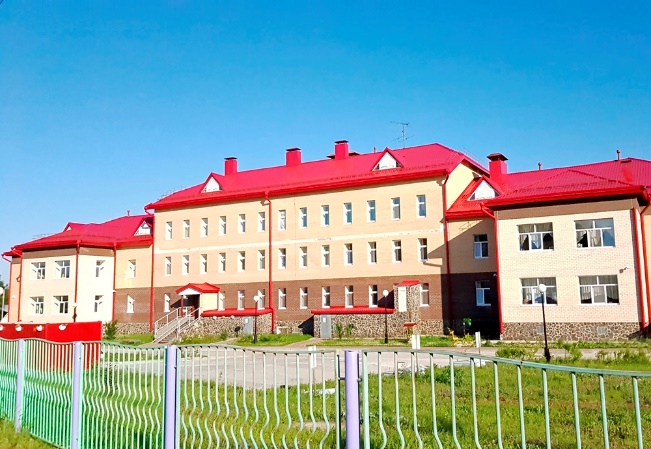 Расходы и результаты реализации муниципальной программы «Улучшение жилищных условий жителей Ханты-Мансийского района»
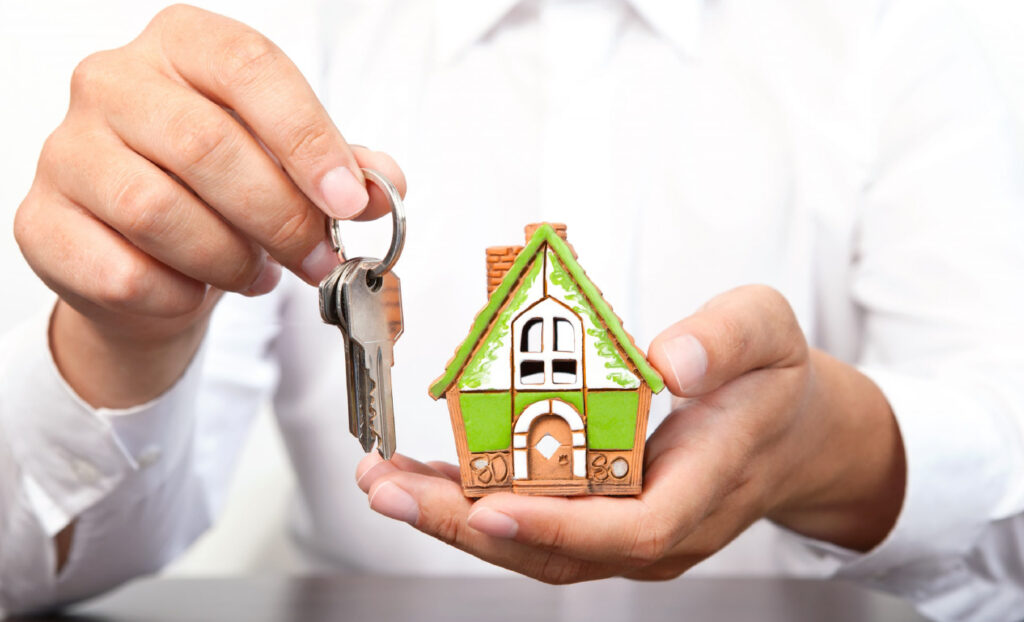 Целевые показатели, достигнутые в  2023году
Тыс. рублей
Источники формирования и направления расходования дорожного фонда Ханты-Мансийского района в 2023 году
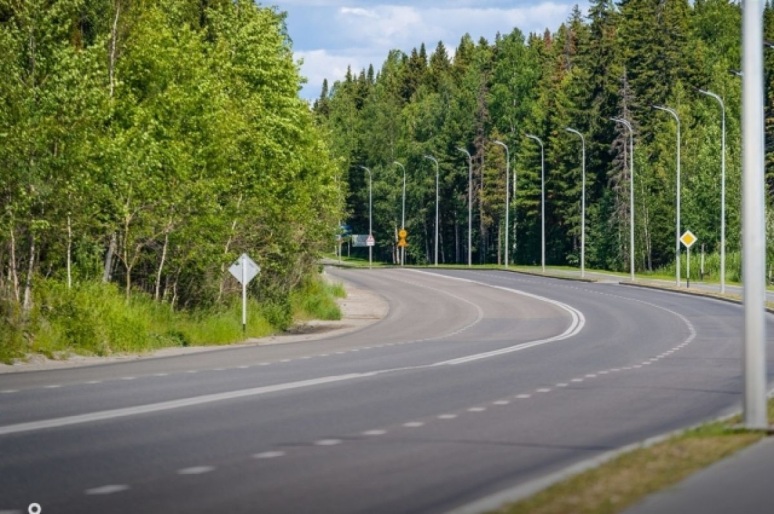 Направления расходования 
дорожного фонда
Дорожный фонд Ханты-Мансийского района
9 476,2 тыс. рублей
Строительство автомобильной дороги до д. Белогорье - п. Луговской - с.Троица от автомобильной дороги регионального значения "г.Ханты-Мансийск-пгт. Талинка" (71-100 ОП РЗ 71-100К-04) с подъездами к д.Белогорье и п.Луговской" – 1 220,4 тыс. рублей
Источники формирования 
дорожного фонда
Содержание автомобильной дороги «Подъезд к                    д. Ярки» – 2 745,9 тыс. рублей
Содержание автомобильной дороги «Подъезд к п.Выкатной» – 2 830,6 тыс. рублей
Содержание автомобильной дороги «Подъезд до с.Реполово» – 494,6 тыс. рублей
Капитальный ремонт дорог п. Батово сельского поселения Сибирский" – 2 184,7 тыс. рублей
Итого расходов – 9 476,2 тыс. рублей
Объём расходов за счет средств бюджета Ханты-Мансийского района на поддержку дорожного хозяйства в 2023 году
Резервный фонд администрации Ханты-Мансийского района
Объём резервного фонда в 2023 году составил                    15 000,0 тыс. рублей
Не использованный остаток средств резервного фонда составил                   13 962,3 тыс. рублей.
Осуществлены расходы за счёт средств резервного фонда в сумме 1 037,7 тыс. рублей
Объем межбюджетных трансфертов, предоставленный бюджетам сельских поселений  
Ханты-Мансийского района в 2022 – 2023 годах, в разрезе видов межбюджетных трансфертов
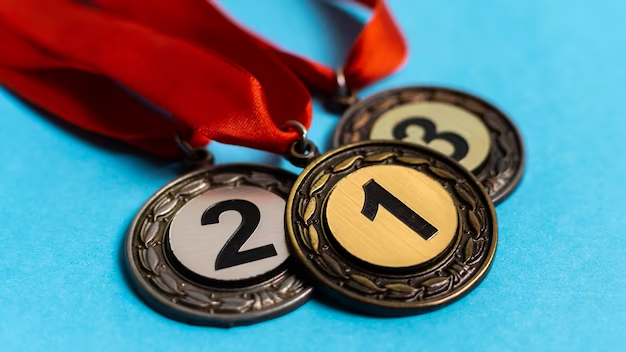 Гранты  сельским поселениям за достижение наилучших показателей по итогам 2022 года
Грант за достижение наиболее высоких показателей эффективности развития сельских поселений
2 500,0 тыс. рублей
1 место: СП Горноправдинск 957,5 тыс. рублей
1место: СП Горноправдинск 289,2 тыс. рублей
2 место: СП Шапша 383,0 тыс. рублей
2 место: СП Шапша 264,6 тыс. рублей
3 место: СП Нялинское 175,5 тыс. рублей
3 место: СП Цингалы 192,3 тыс. рублей
4 место: СП Селиярово 574,5 тыс. рублей
4 место: СП Нялинское 180,0 тыс. рублей
5 место: СП Цингалы 117,0 тыс. рублей
5 место: СП Красноленинский 73,9 тыс. рублей
6 место: СП Красноленинский 292,5 тыс. рублей
Источники внутреннего финансирования дефицита бюджета муниципального образования                    Ханты-Мансийского района за 2022-2023 г., (тыс. руб.)
Сведения об объеме муниципального внутреннего долга и его соответствии первоначально утвержденным (установленным) решением  о бюджете Ханты-Мансийского района предельным значениям за 2023 год
Контактная информация
Комитет по финансам администрации 
Ханты-Мансийского района
адрес: ул. Гагарина, д. 214, г. Ханты-Мансийск, 628002
еmail: komitet@hmrn.ru

Режим работы:
понедельник — четверг   с 09.00 до 18.15
пятница с 09.00 до 17.00
обед: с 13.00 до 14.00
выходные дни: суббота, воскресенье

Приемная
еmail: komitet@hmrn.ru 
каб. 200 факс 35-27-74 тел. 35-27-73
Контактная информация
Дума Ханты-Мансийского района
Телефон для справок
Направление письменных обращений граждан:

 - почтовым отправлением:

628002, г. Ханты-Мансийск, ул. Гагарина, дом 214, кабинет № 319,

Дума Ханты-Мансийского района

          - электронной почтой:  duma@hmrn.ru 

Информацию справочного характера можно получить по телефону

8(3467) 35-27-72